Missionary Care
Abba Father, we pray for our missionaries Alice and Evelyn. They are in a country where it is dangerous to follow Jesus. We ask that You give them wisdom and loving heart so as to make new friends and share the everlasting Gospel. May Jesus Christ keep them safe and cautious as those in power tightly regulate social media messages. Last month a new group of twenty students start to
1/2
Missionary Care
stay in the centre. We pray that the Holy Spirit would convict them and that under the pastoral care of the missionaries and local co-workers, their hearts would be open to the Gospel of Christ. May God be gracious to Alice and Evelyn, anointing them to be powerful preachers of the good news of the cross, and to win souls for Christ. In the name of our Lord Jesus Christ, Amen.
2/2
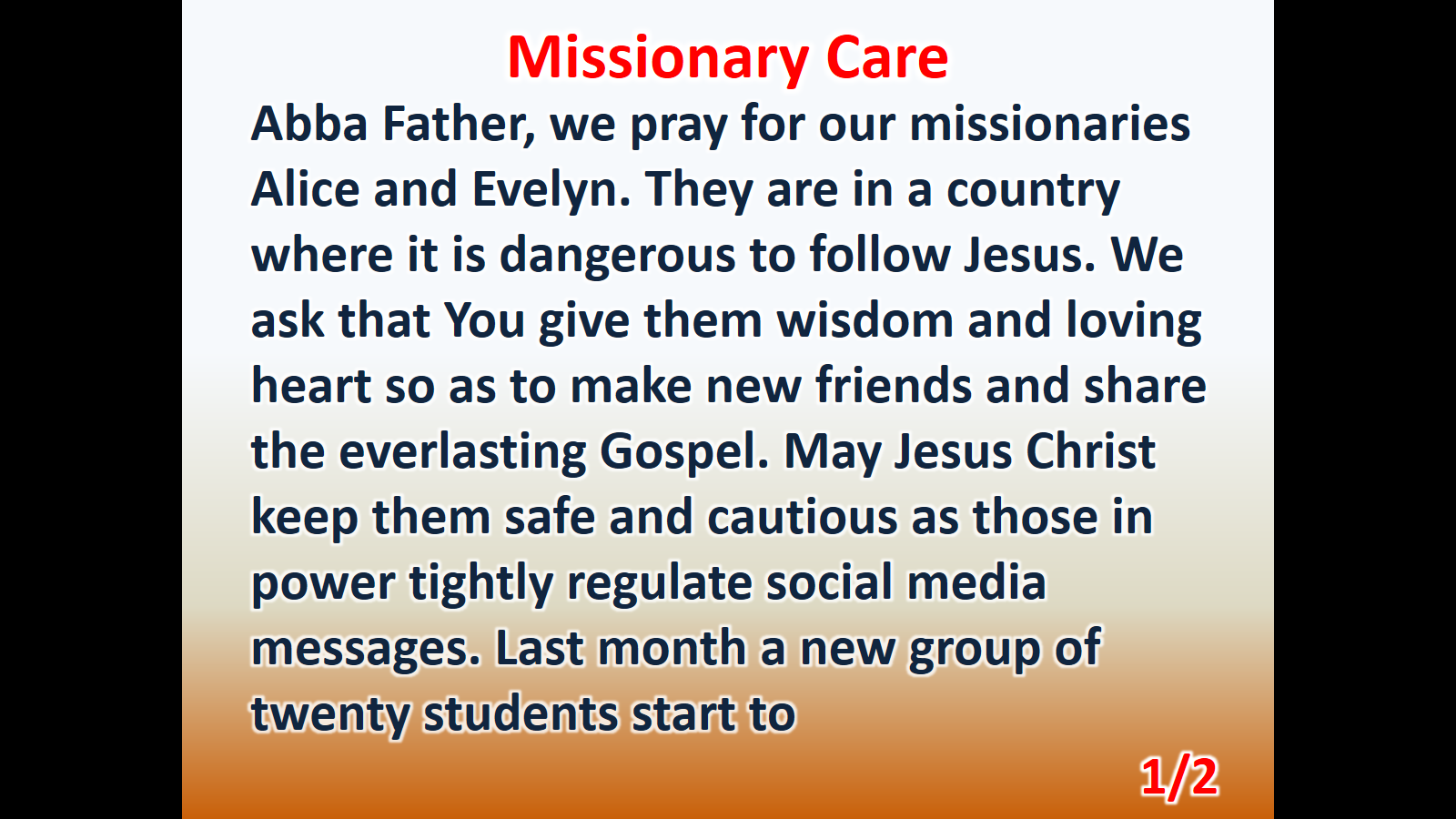 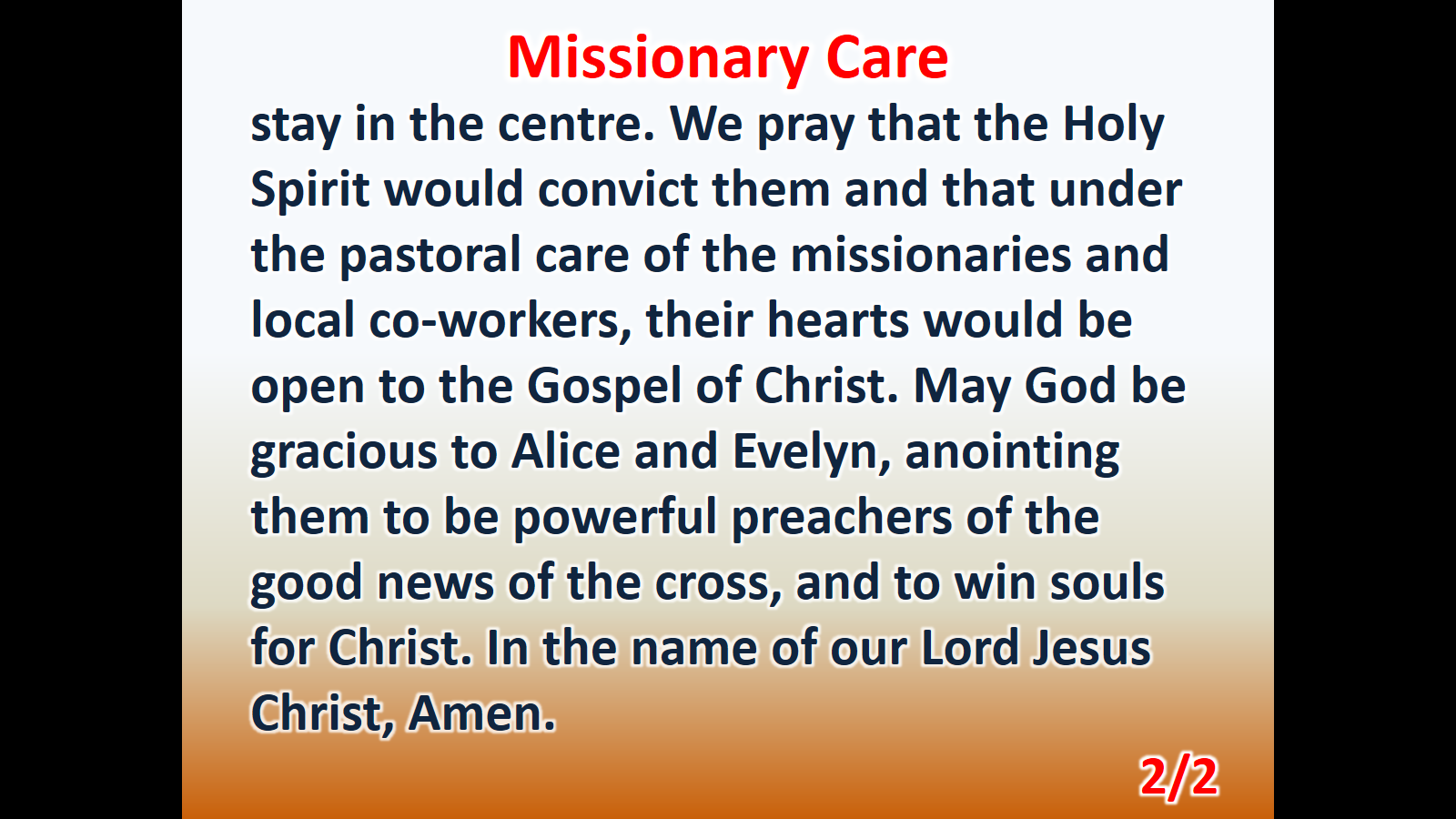